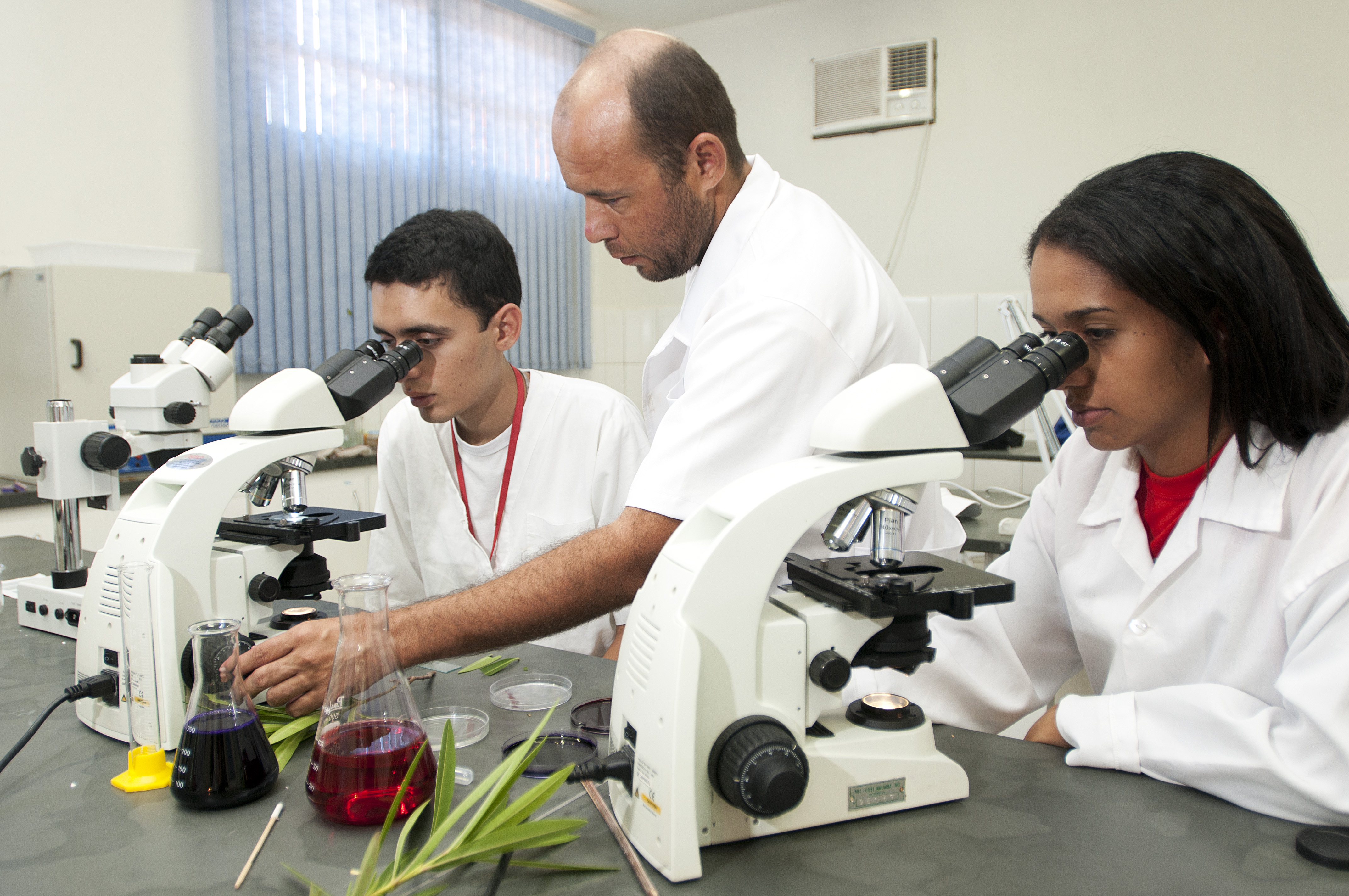 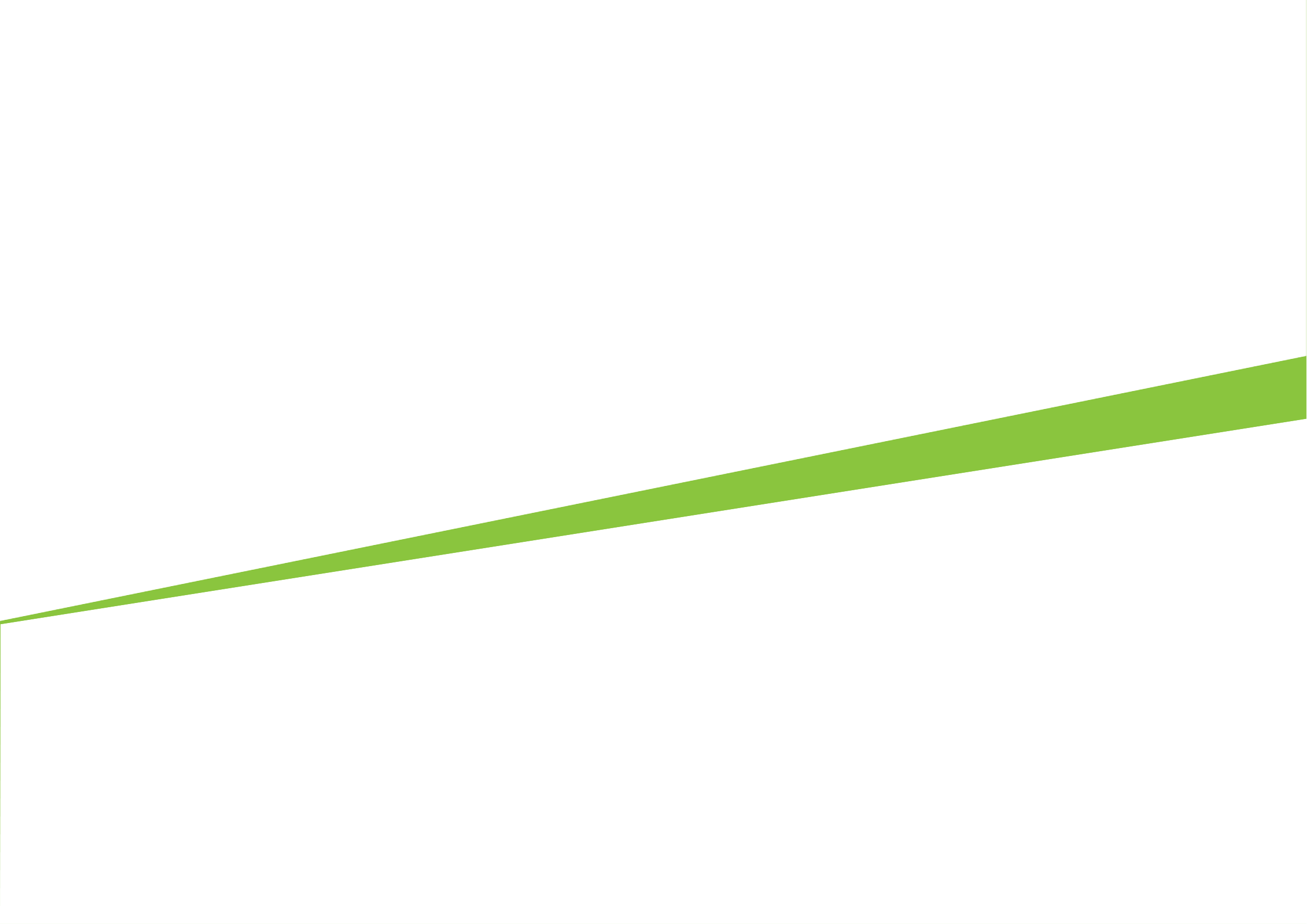 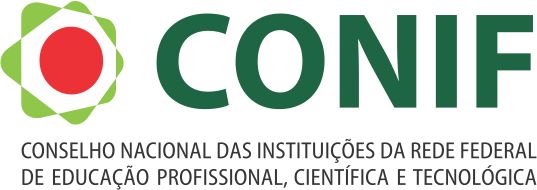 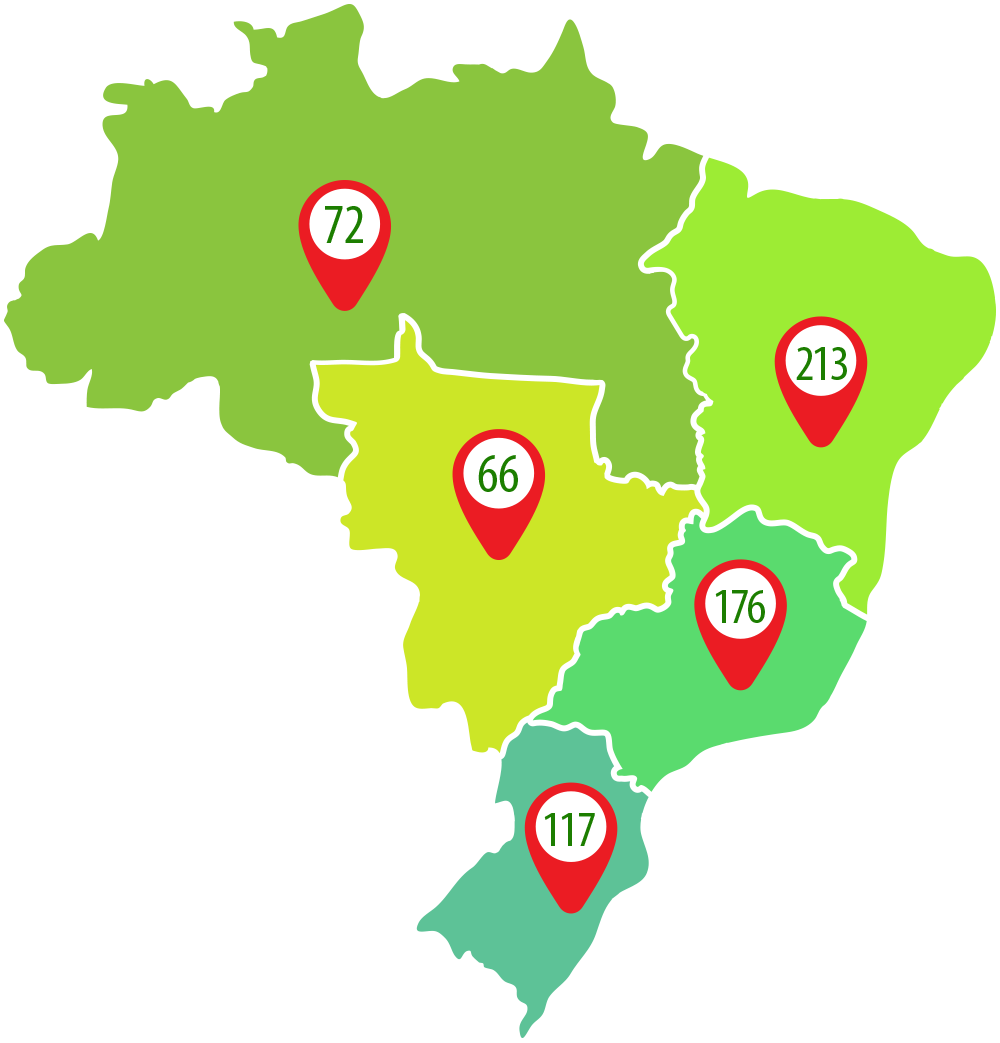 2
Verticalização do Ensino
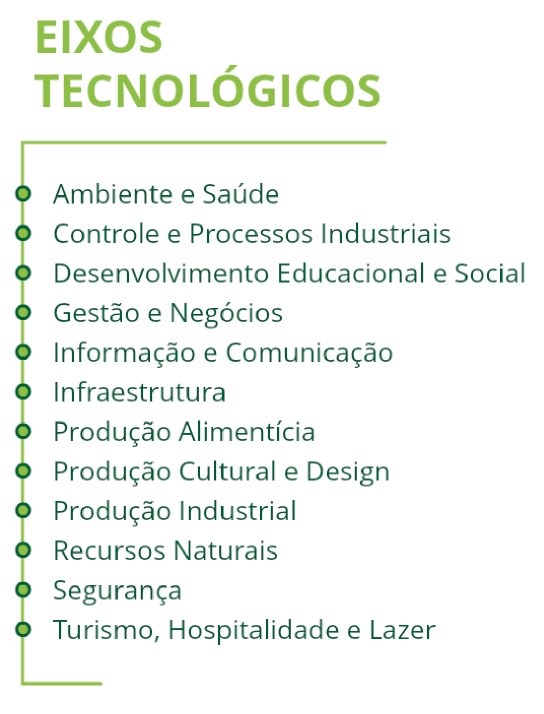 Mais de 9.000 Cursos em diversas modalidades
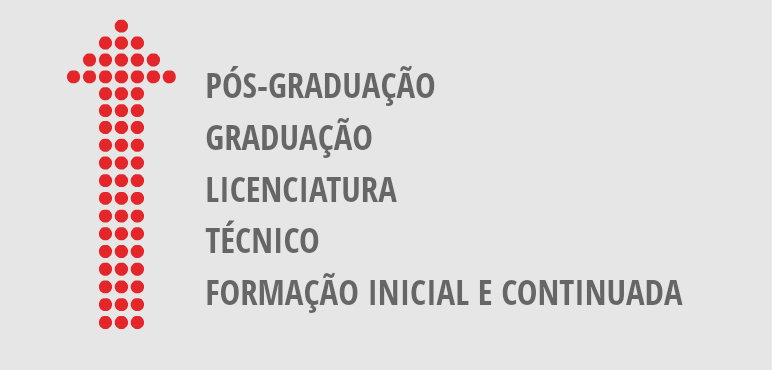 3
O que a REDE FEDERAL tem?
4
Matrículas na REDE FEDERAL
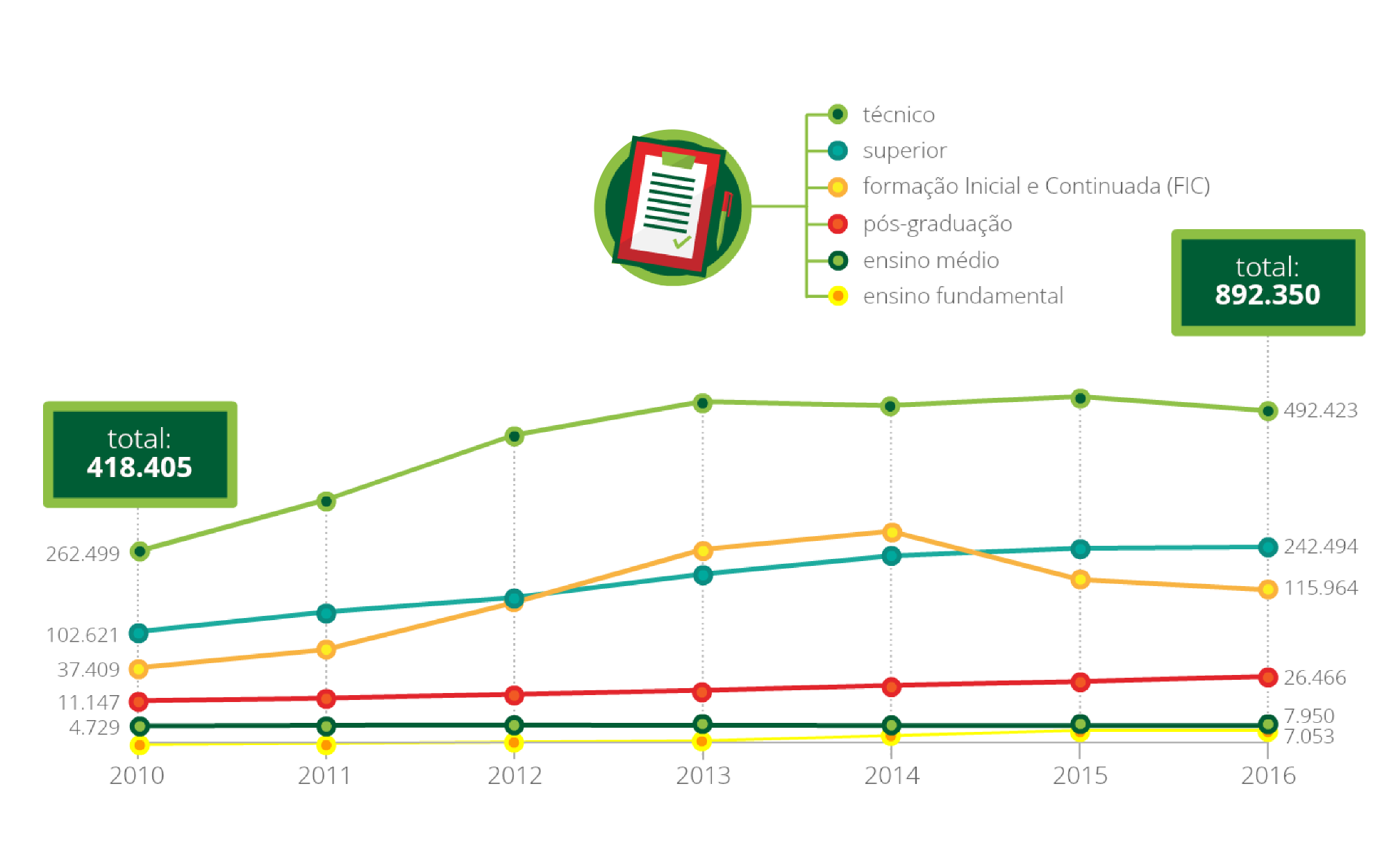 Até Maio de 2017: 778.686 matrículas (583.487 presencial e 195.199 EaD)
5
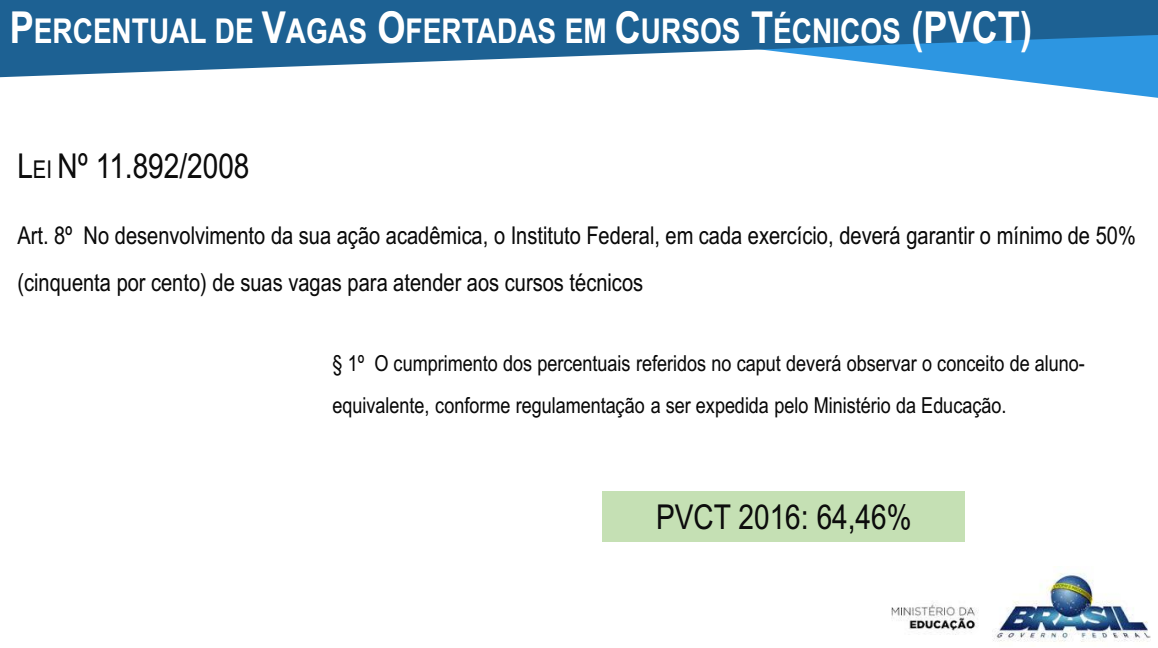 6
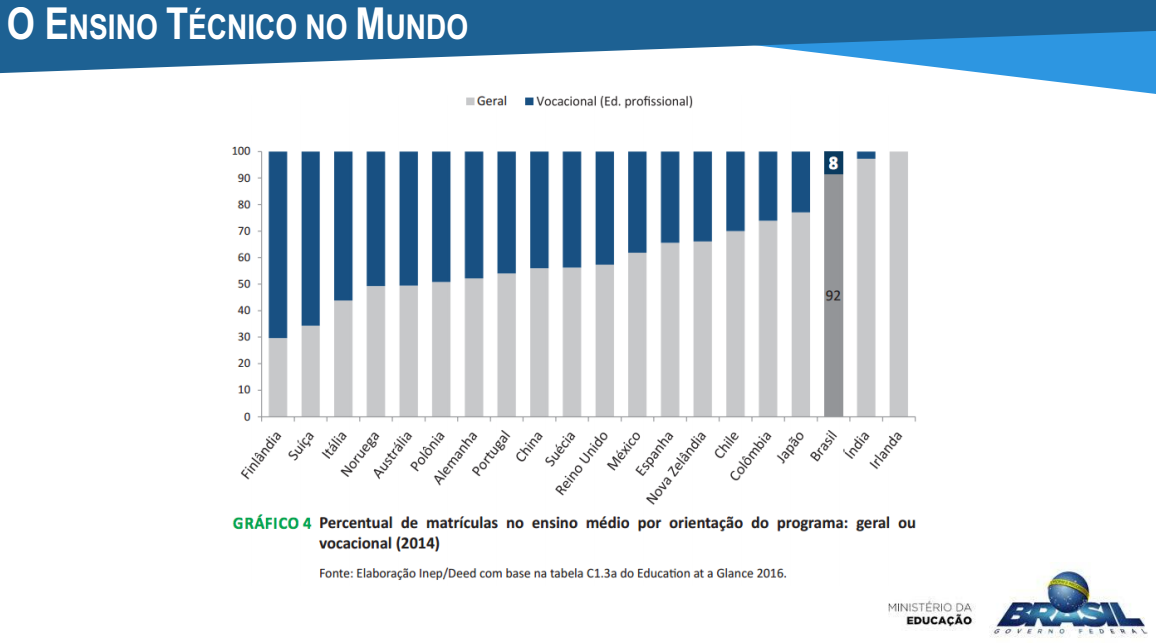 7
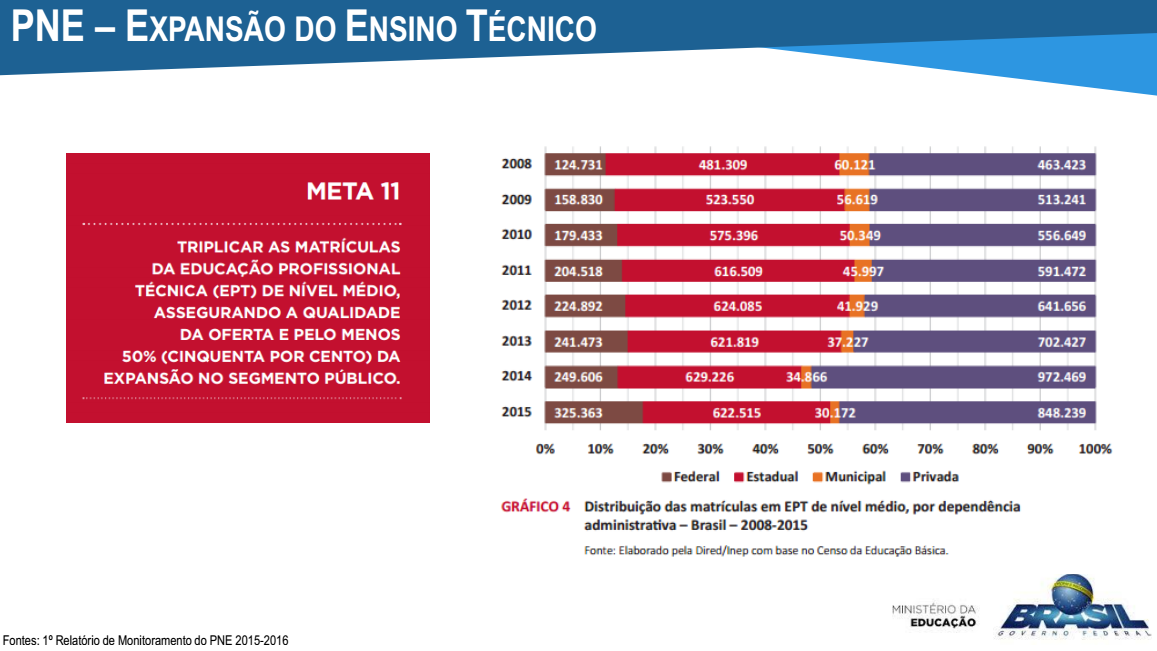 8
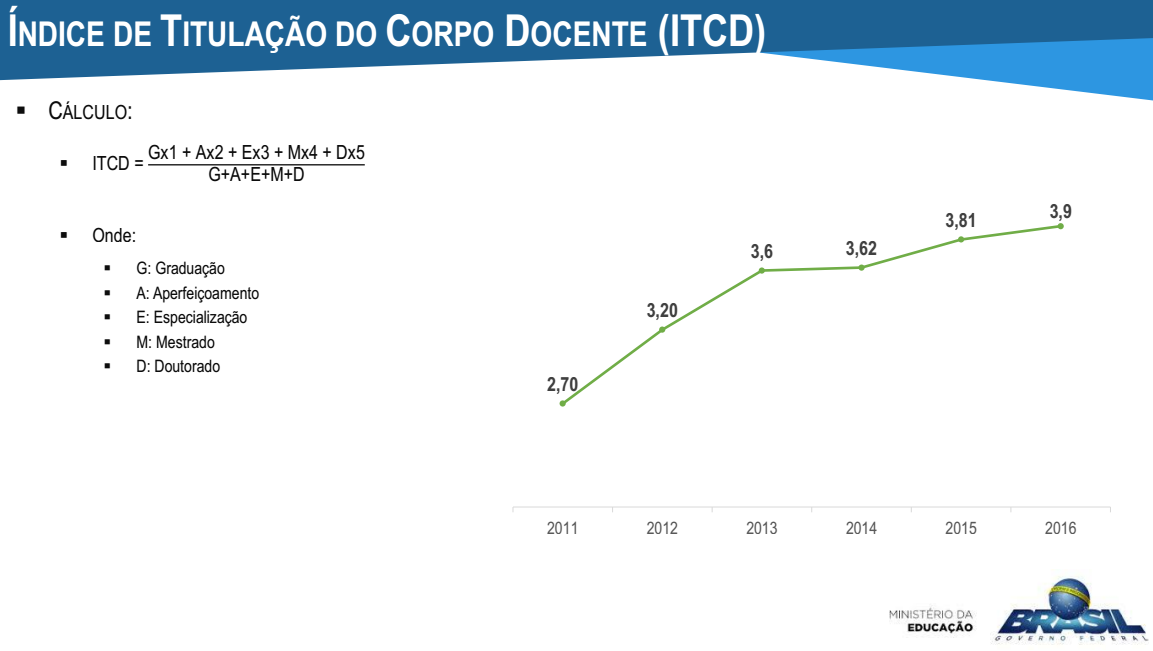 9
Os 5 Pólos de Inovação Tecnológica da REDE
10
Pesquisa Aplicada e Extensão Tecnológica na REDE
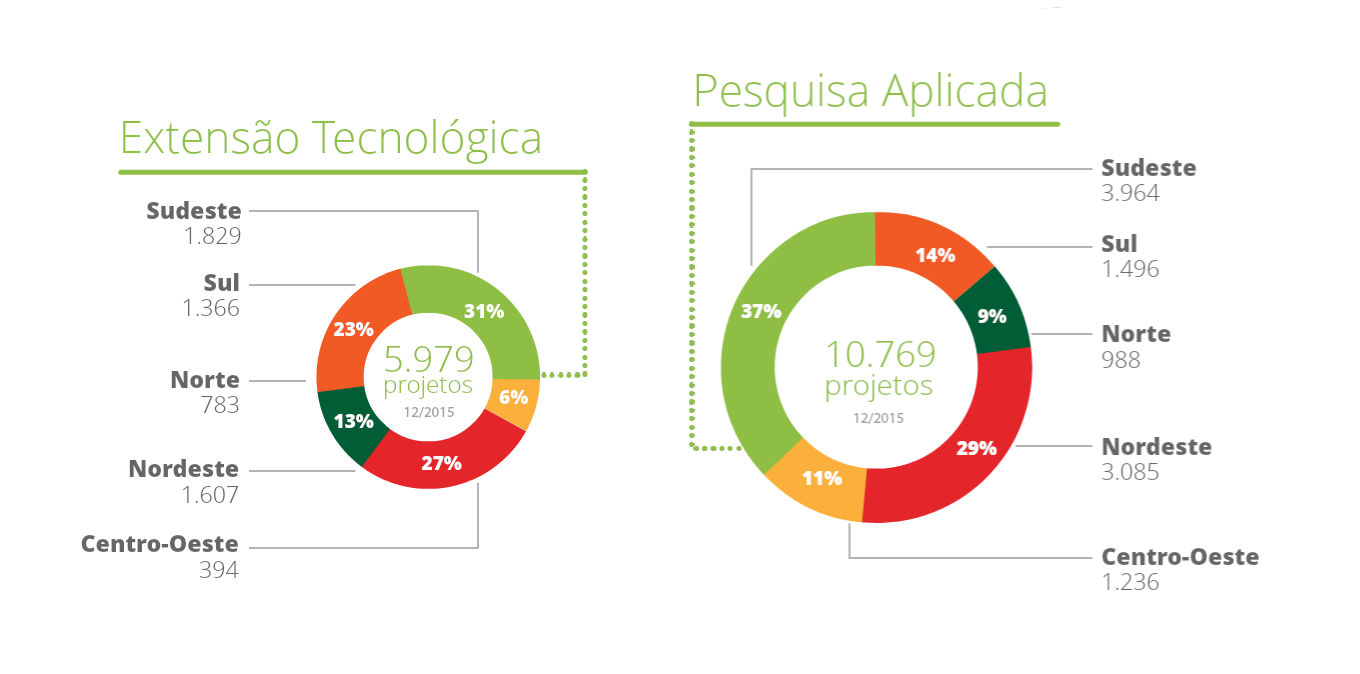 11
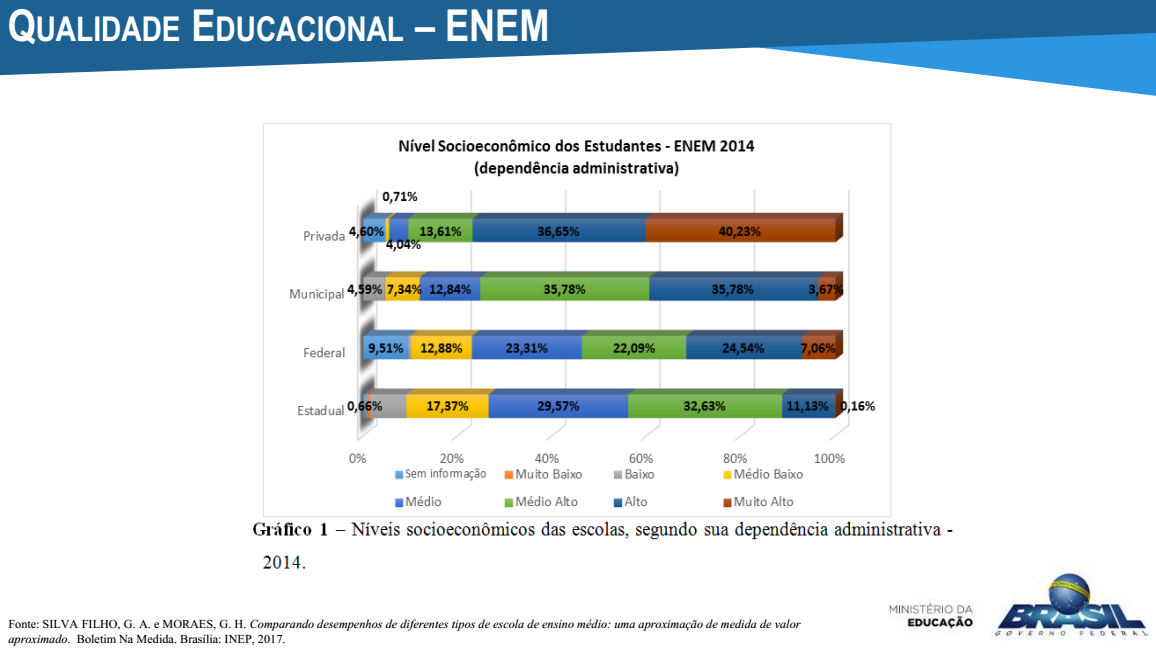 12
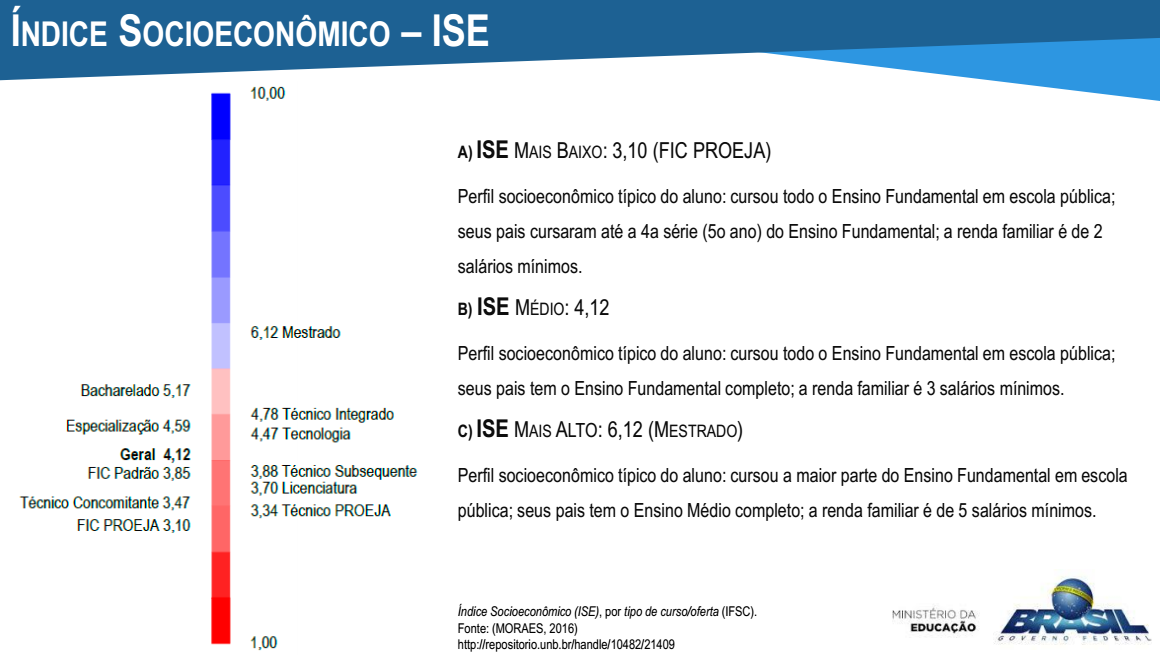 13
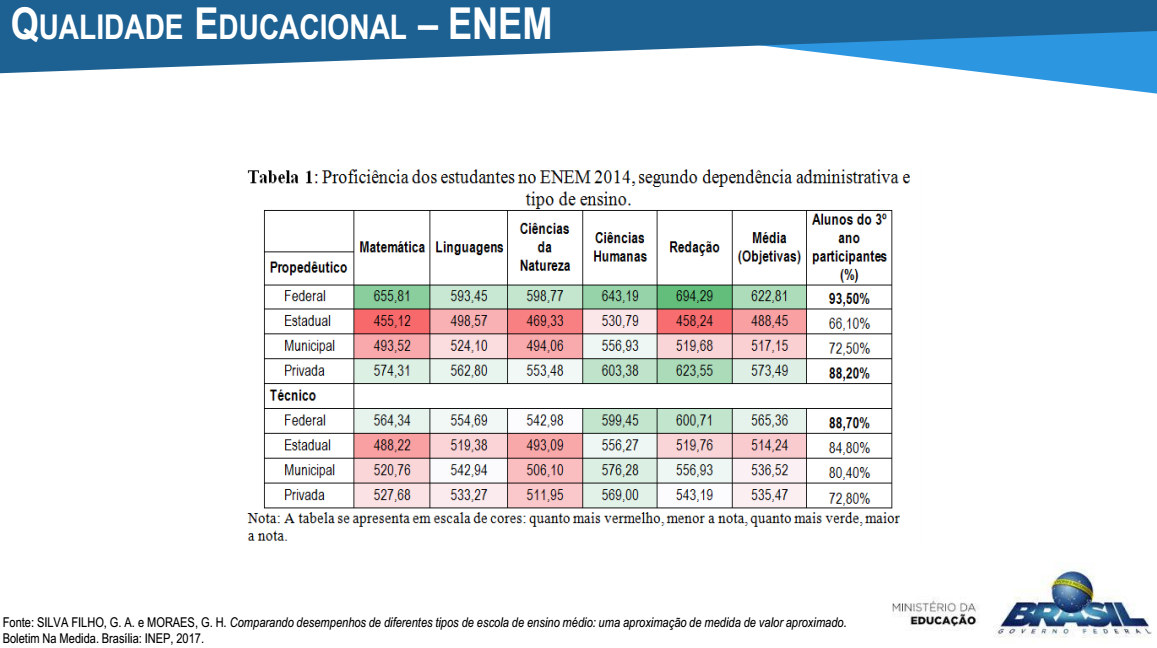 14
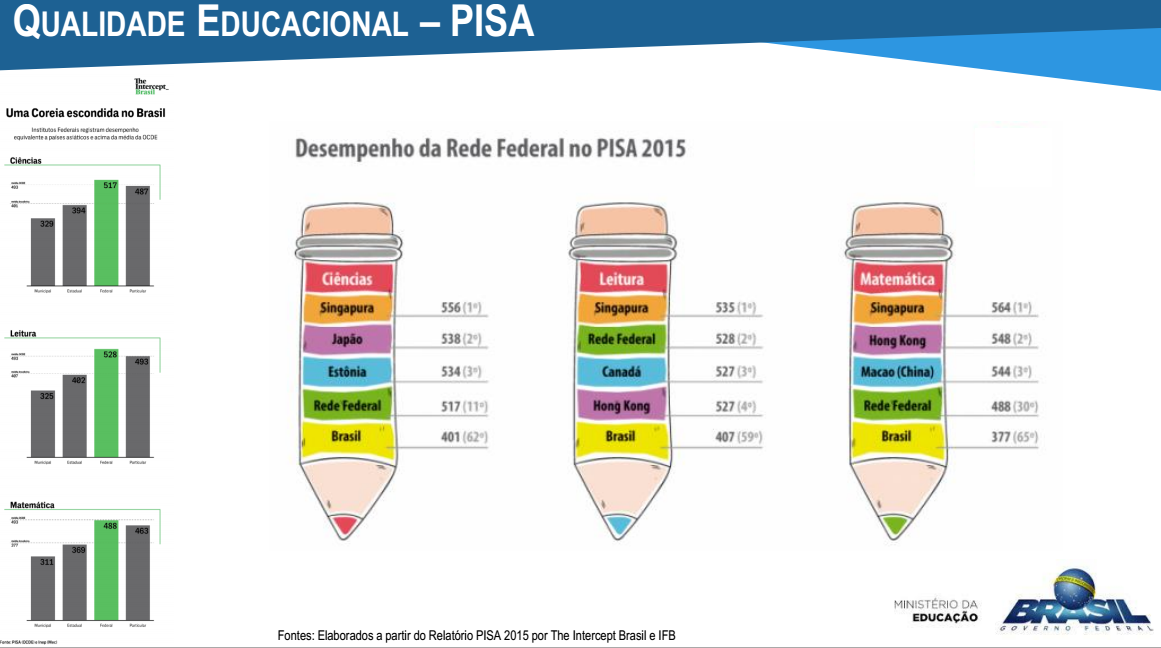 15
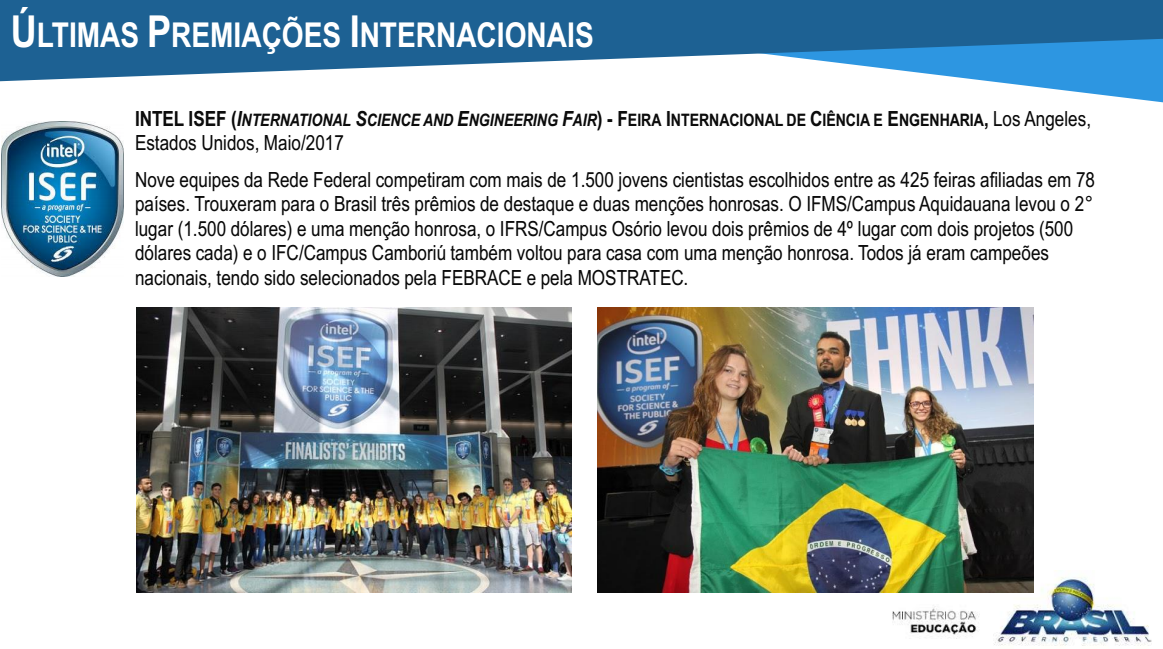 16
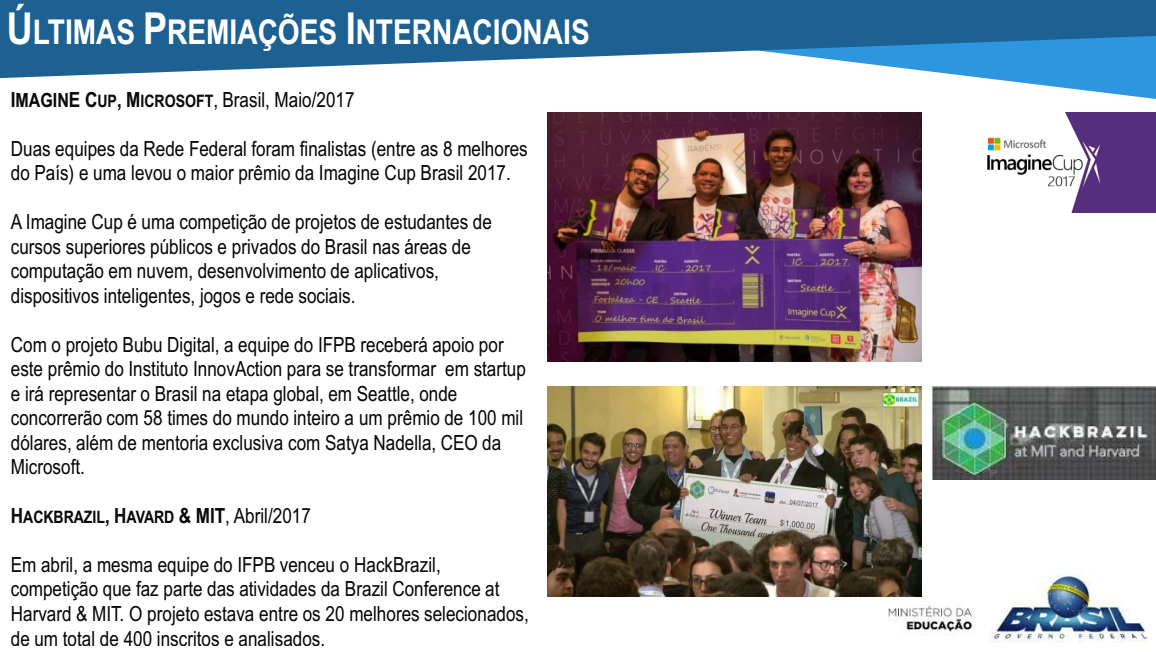 17
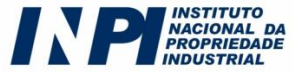 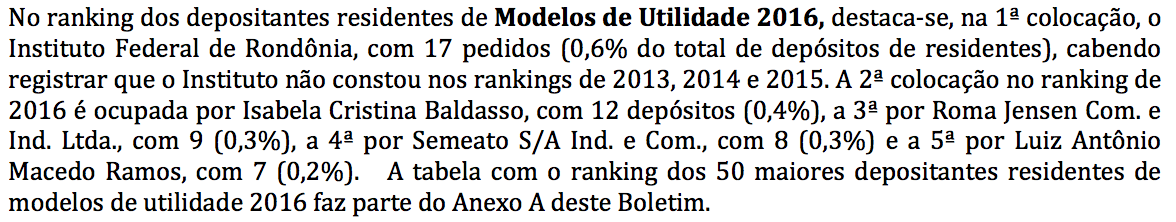 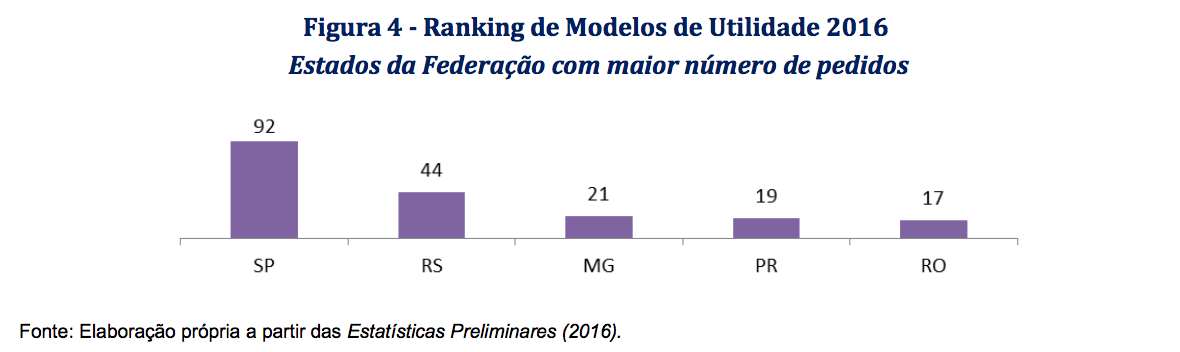 18
Orçamento da REDE
19
Orçamento, Matrículas e Unidades da REDE FEDERAL (2015 a 2017)
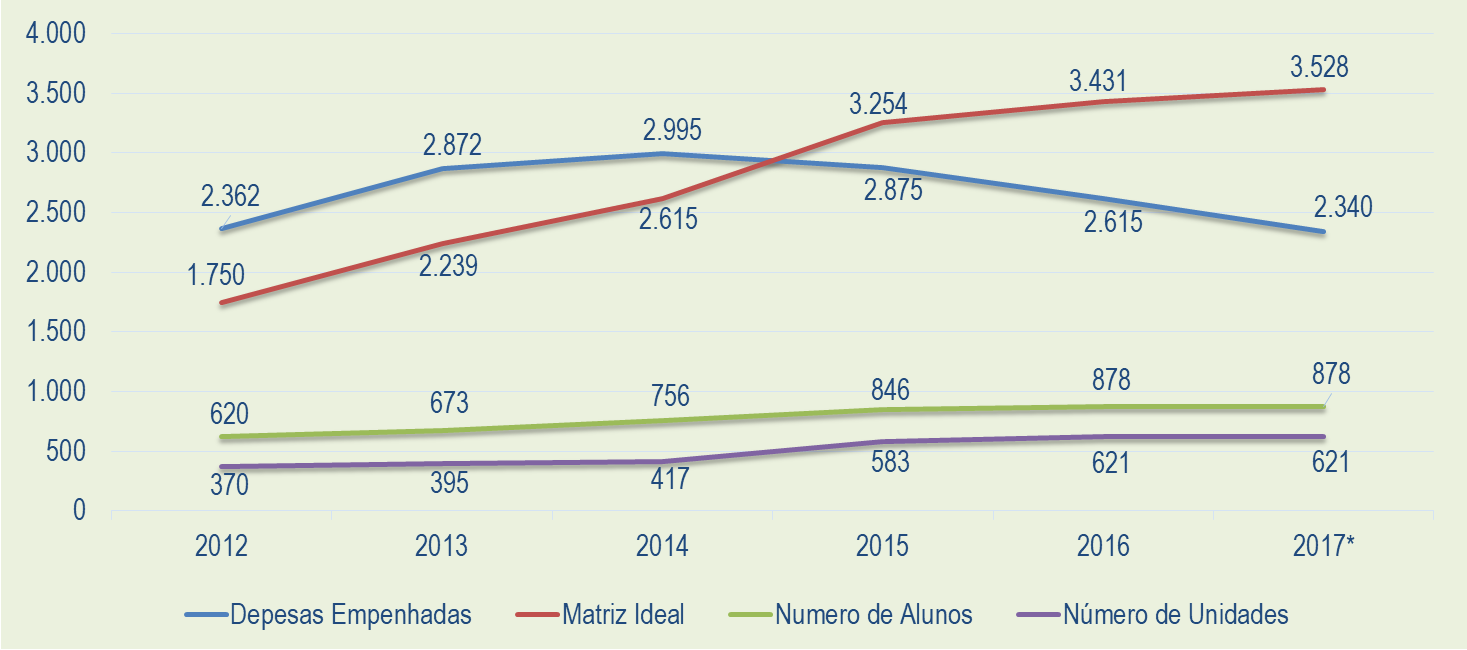 20
Orçamento de CUSTEIO da REDE FEDERAL (2015 a 2017)
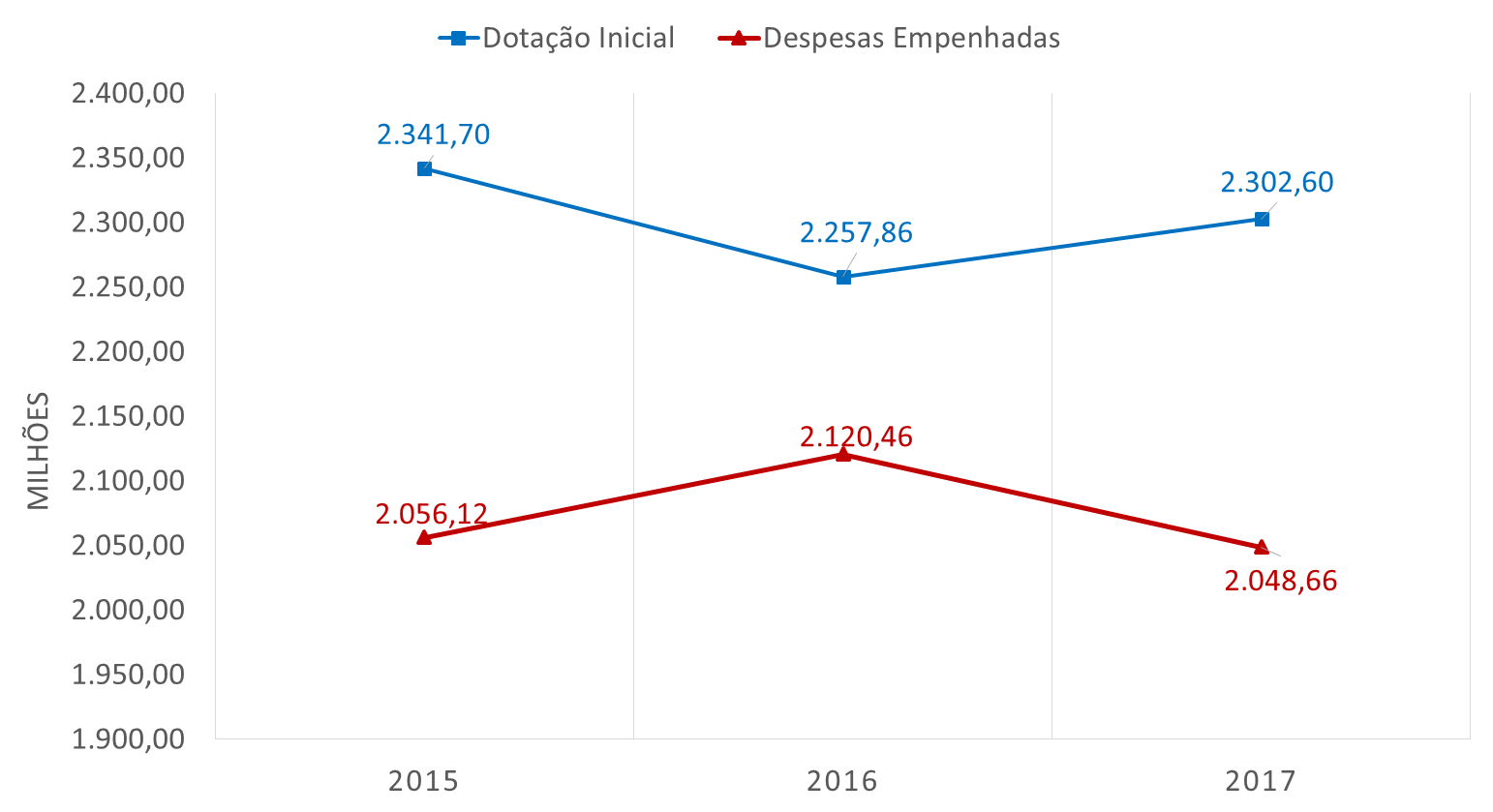 21
Orçamento de INVESTIMENTO da REDE FEDERAL (2015 a 2017)
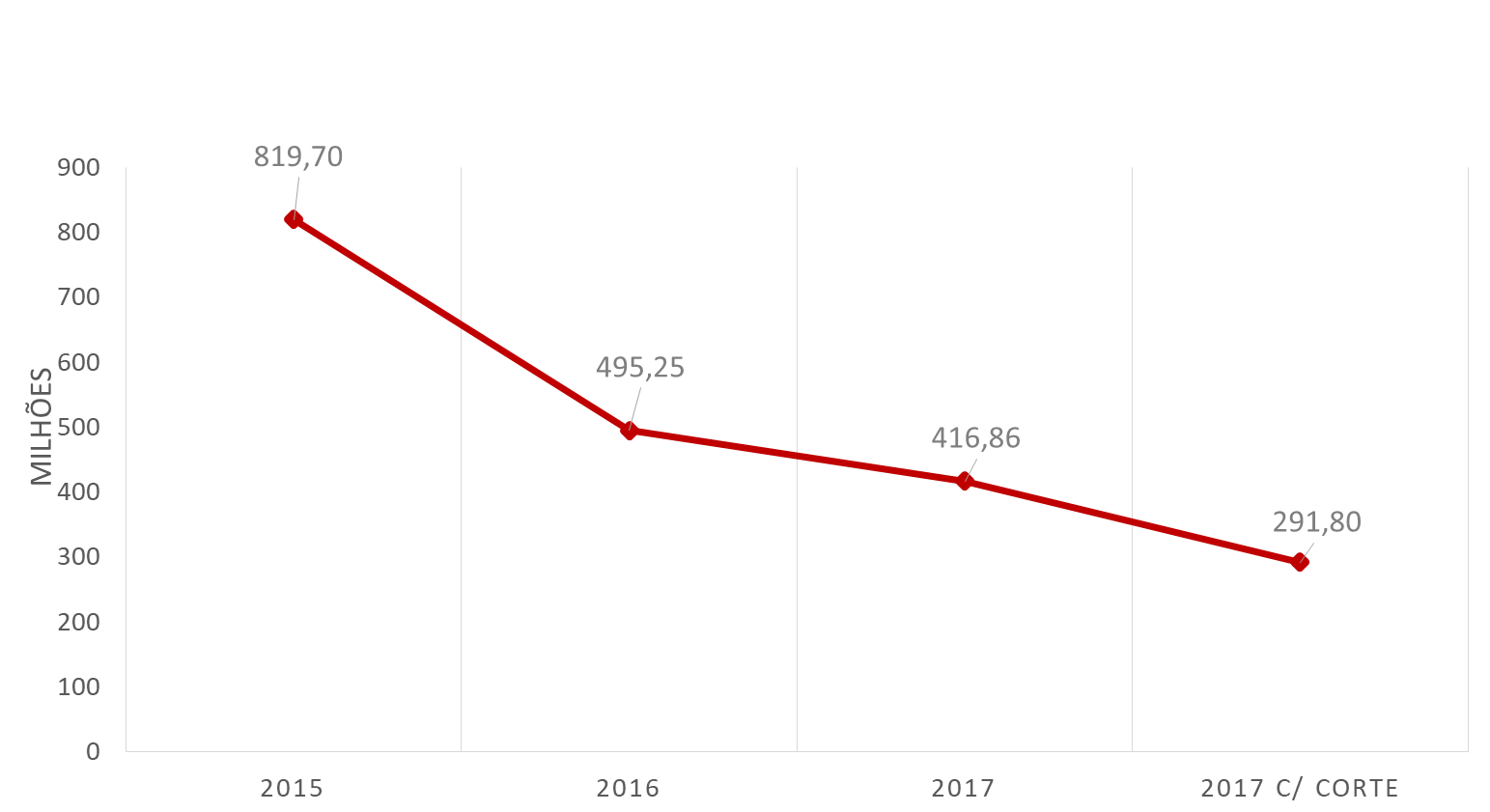 22
Histórico do Investimento por Aluno da REDE FEDERAL (2012 a 2017)
23
Quais são os Impactos dessa redução do Orçamento?
24
Matrículas na REDE FEDERAL
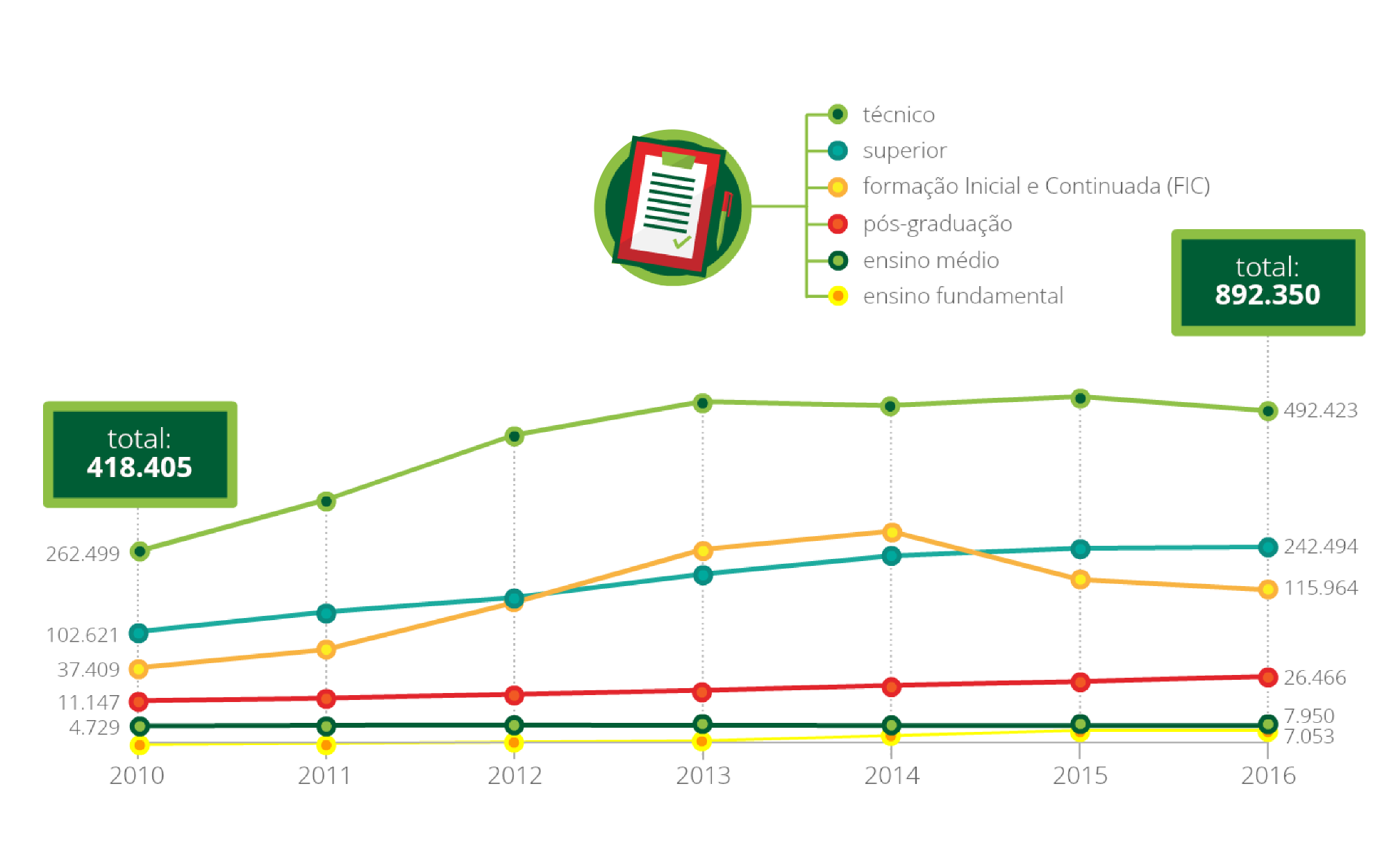 Até Maio de 2017: 778.686 matrículas (583.487 presencial e 195.199 EaD)
25
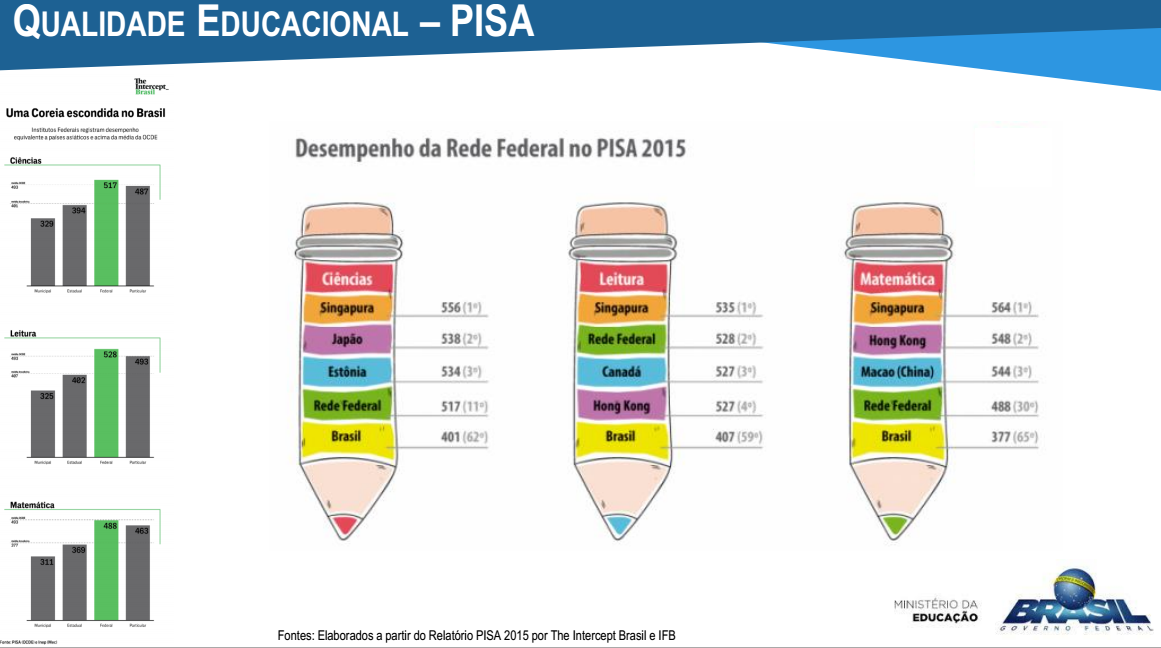 26
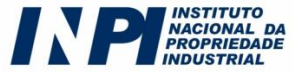 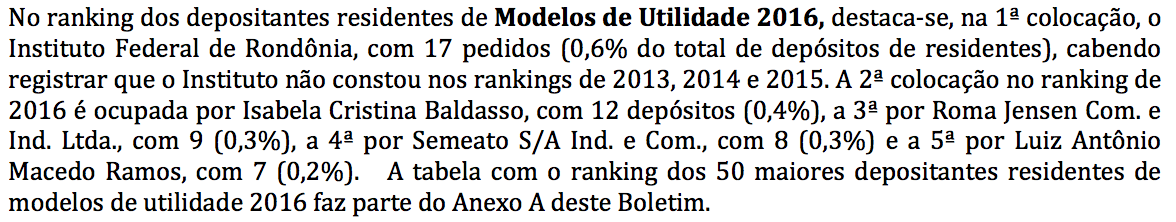 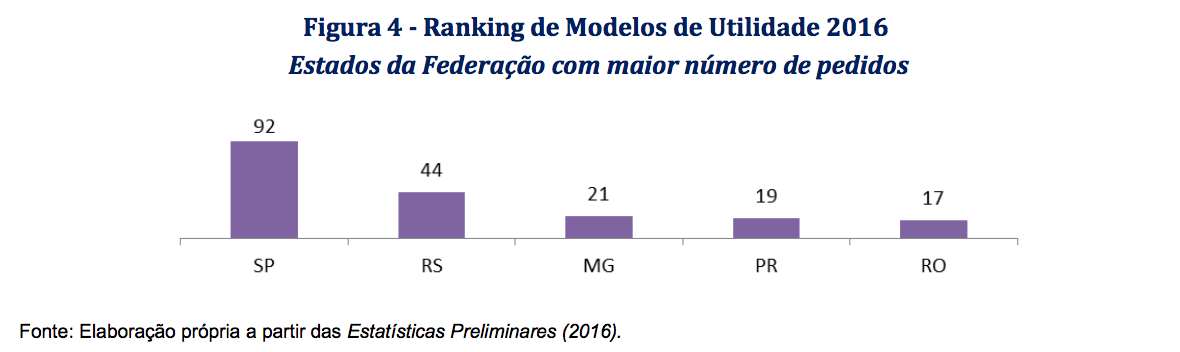 27
28
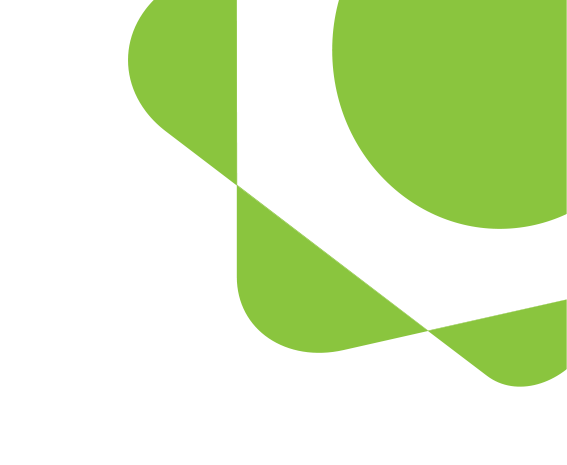 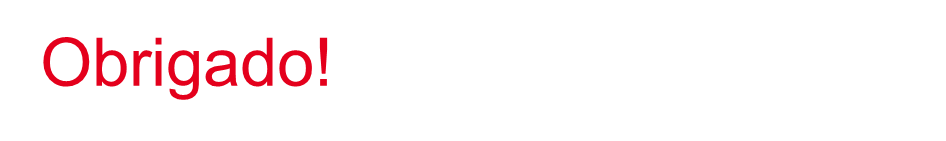 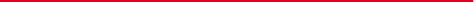 UBERLANDO TIBURTINO LEITE
Reitor do Instituto Federal de Rondônia (IFRO) 
Coordenador da Câmara de Administração do CONIF
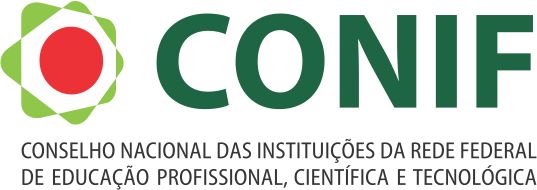 www.conif.org.br
conif@conif.org.br
(61) 3966-7201